TSVV3 – Regular advancement meeting08/03/2023 – Task 4: code optimizationProject news
P. Tamain
Today’s meeting agenda
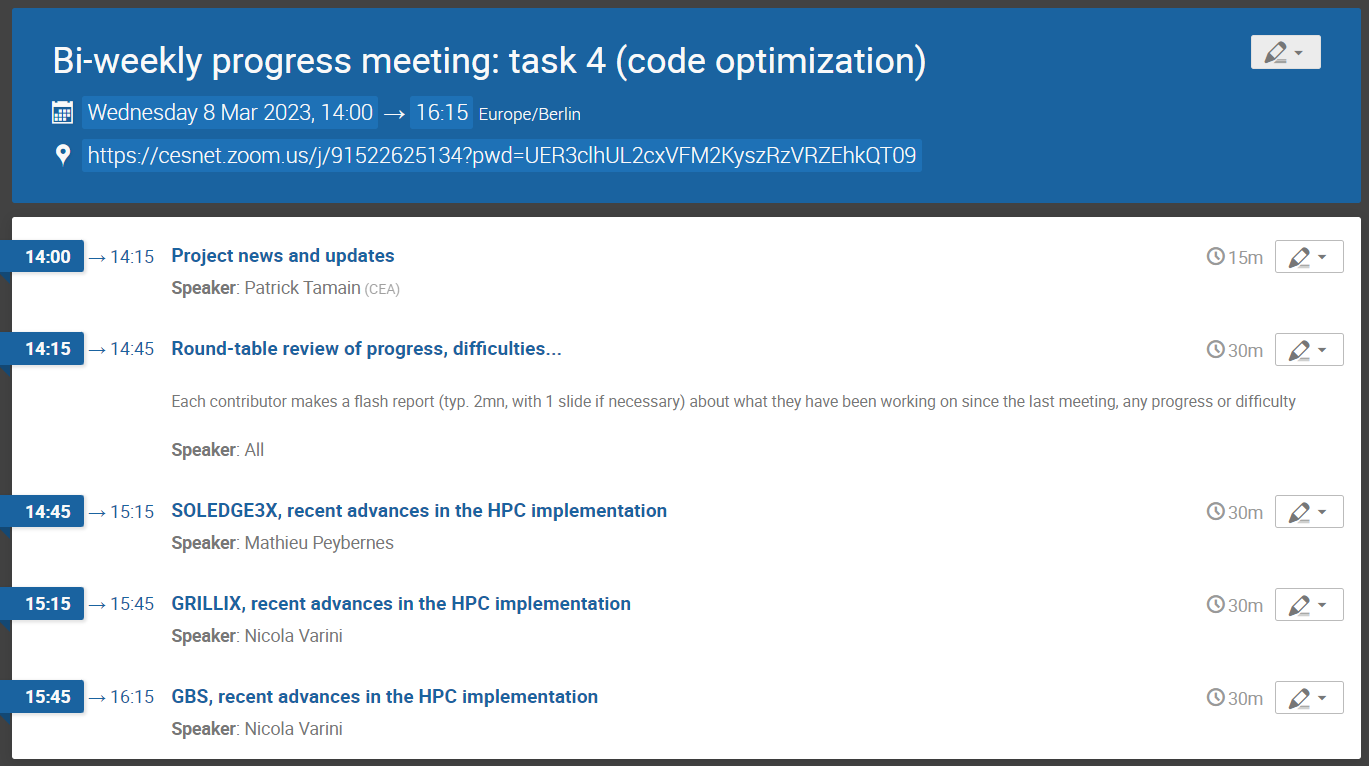 Patrick Tamain | TSVV3 regular advancement meeting – Task 4 | 08/03/2023 | Page 2
Marconi computing time cycle 7
New projects are FUA37_TSVV3 (Skylake) and FUAC7_TSVV3 (GPU)
Officially started on March 1st
$WORK directories moved to new projects, check your paths!

Users not automatically moved to new projects
Doing it on request in order to keep list of users clean and up-to-date
Please contact me if you want access to the projects resources, specifying which project

Reminder of allocations ventilated by team (kh.node):
Patrick Tamain | TSVV3 regular advancement meeting – Task 4 | 08/03/2023 | Page 3
On-going actions
EUROFusion standard software review:
Document circulated last week by e-mail
Please send me updated table by Friday last limit (or simply say no change)

Project’s in-person Workshop:
Location: IPP Garching
Duration: 5 days (project review, “code training”)
Time: circa June, dooldle poll: https://doodle.com/meeting/organize/id/dRl31OVa

Set-up of TCV experiment simulations?
Patrick Tamain | TSVV3 regular advancement meeting – Task 4 | 08/03/2023 | Page 4
Today’s meeting agenda
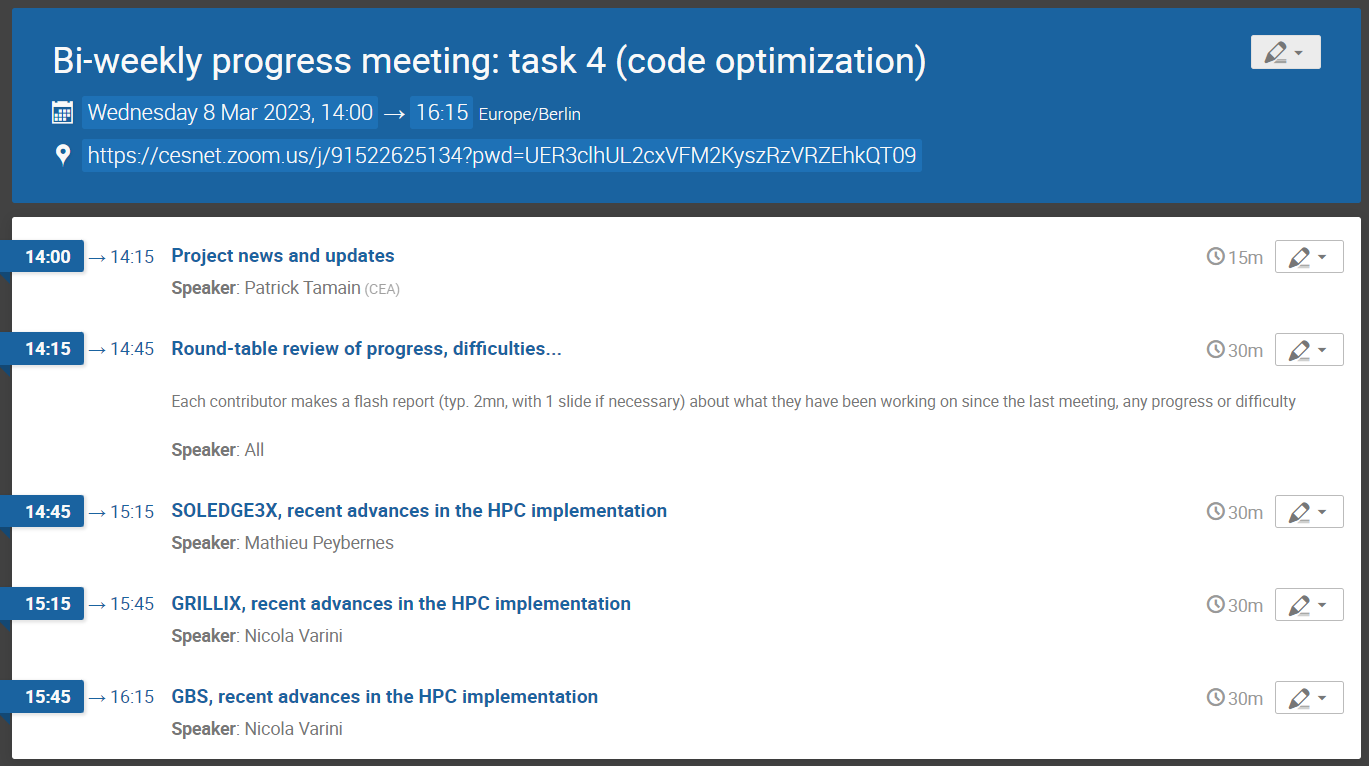 Upload presentations on https://indico.euro-fusion.org/event/2500/ or send to me please.
Patrick Tamain | TSVV3 regular advancement meeting – Task 4 | 08/03/2023 | Page 5